SWAP EASTStudy Skills EventArts, Humanities and Social Sciences
Now to Write the Essay!
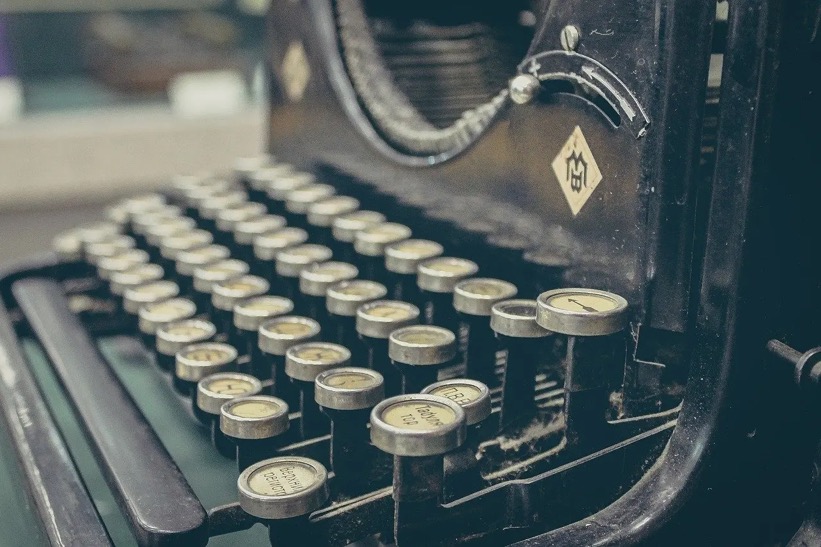 Dr Anya Clayworth
Anya.Clayworth@ed.ac.uk
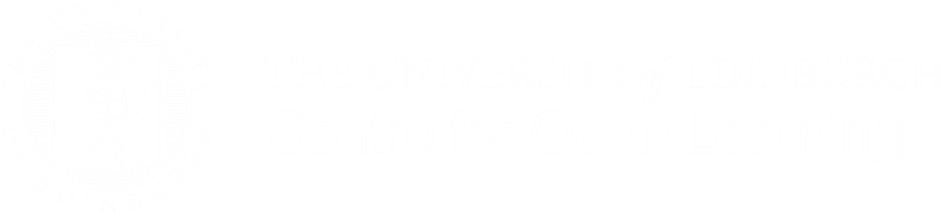 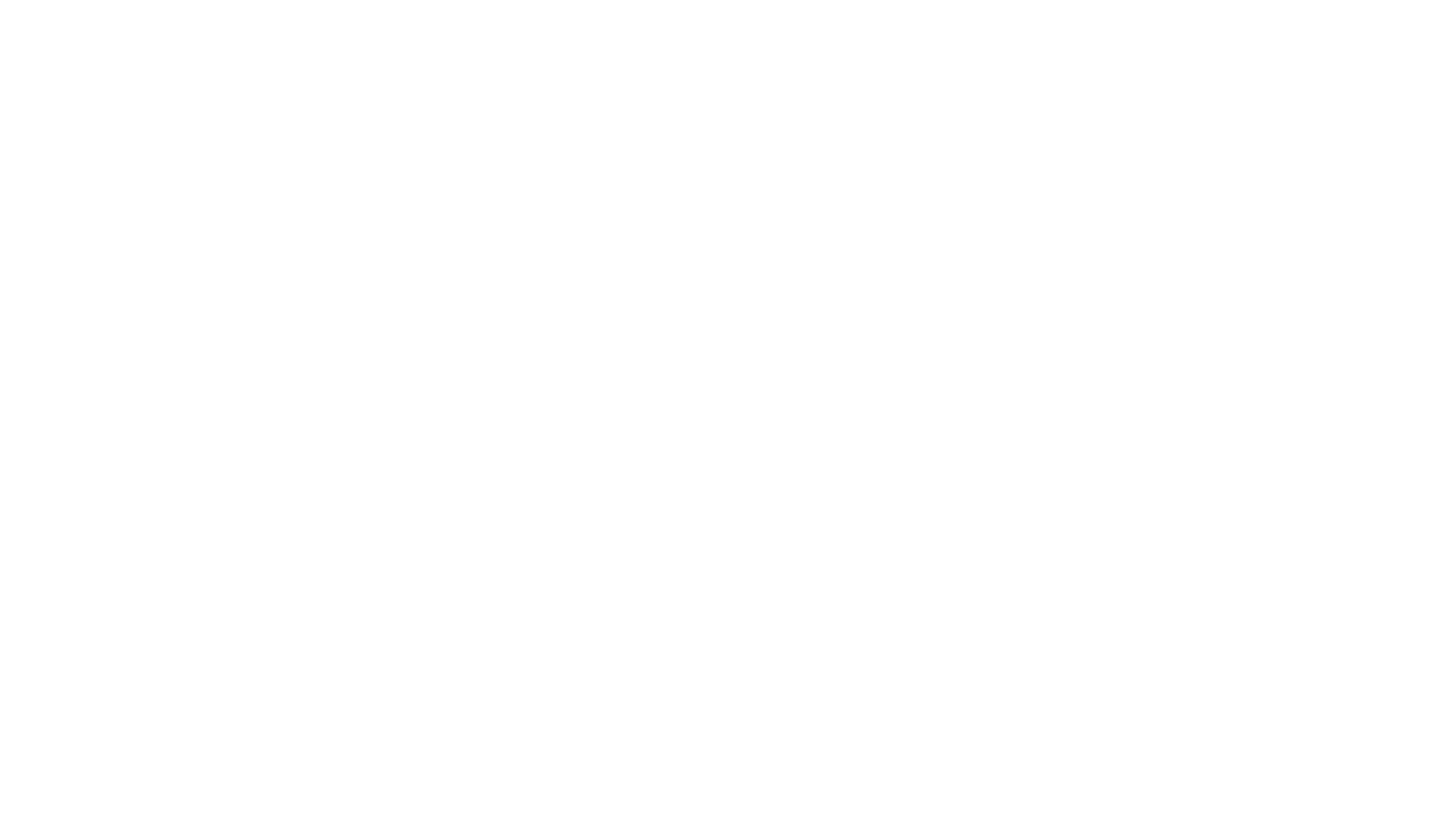 THINKING ABOUT THE CRITERIA aka KNOW YOUR ENEMY…
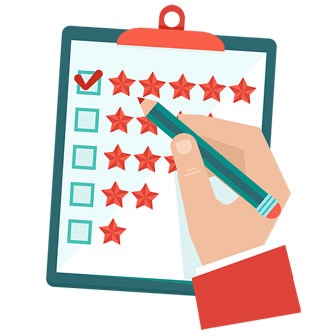 TASK
What do you think we look for in an essay at undergraduate level?

You can add your ideas to the chatbox OR put your digital hand up and chat to me!
The academic criteria
So, how do I fulfill those criteria?Create your process
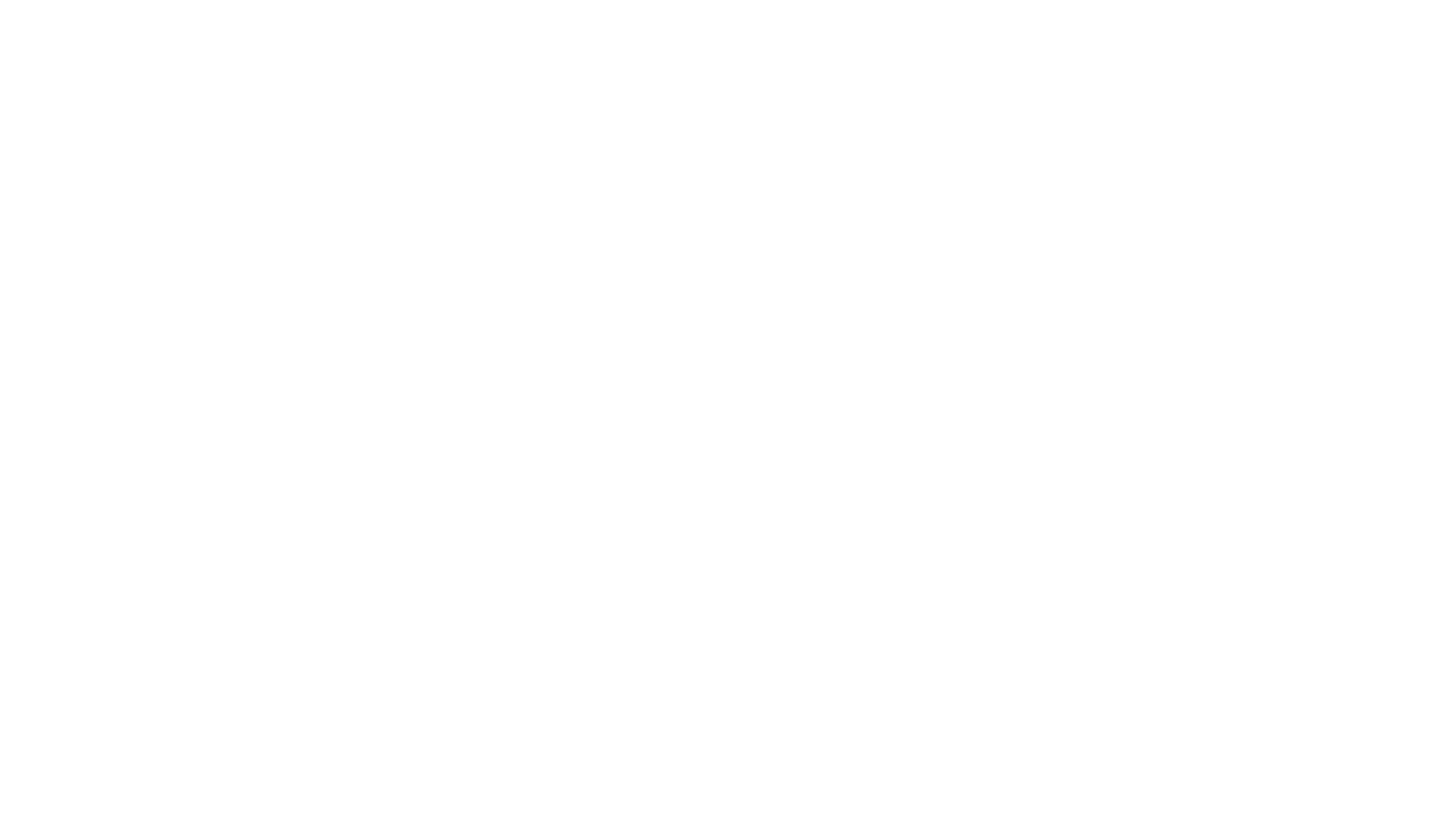 Engaging with the question
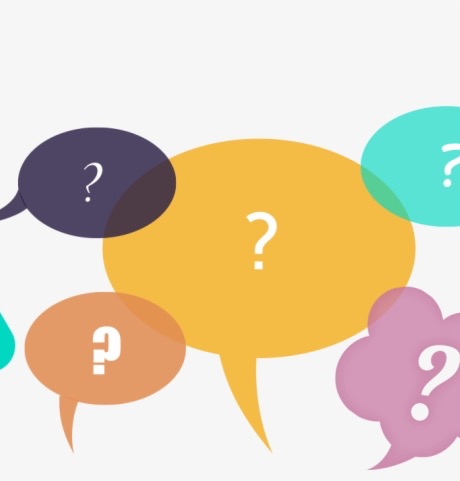 TASK: How are these two undergraduate level essay questions different?
Discuss the causes of war in Anthony and Cleopatra by William Shakespeare.
To what extent did food shortages provoke the start of the French Revolution?


You can add your ideas to the chatbox OR put your digital hand up and chat to me!
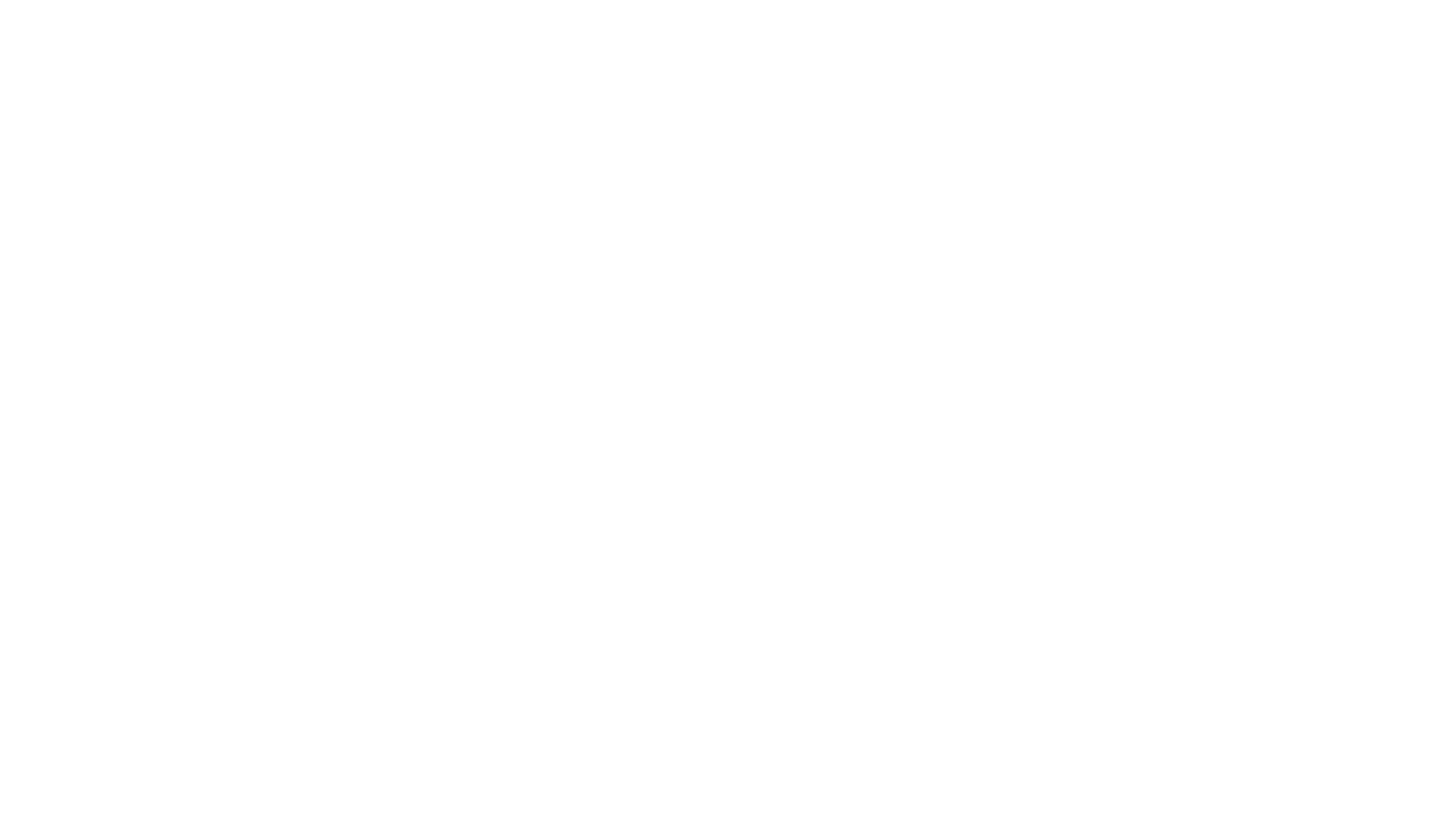 Question interrogation tactics
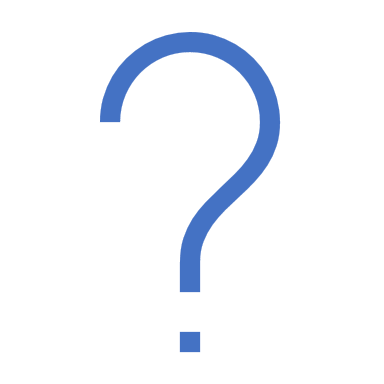 What does the question mean?
Am I equipped to answer this question? Ask yourself this one after you have given yourself a chance to do some research!
Does this question play to my strengths?
Brainstorming and planning
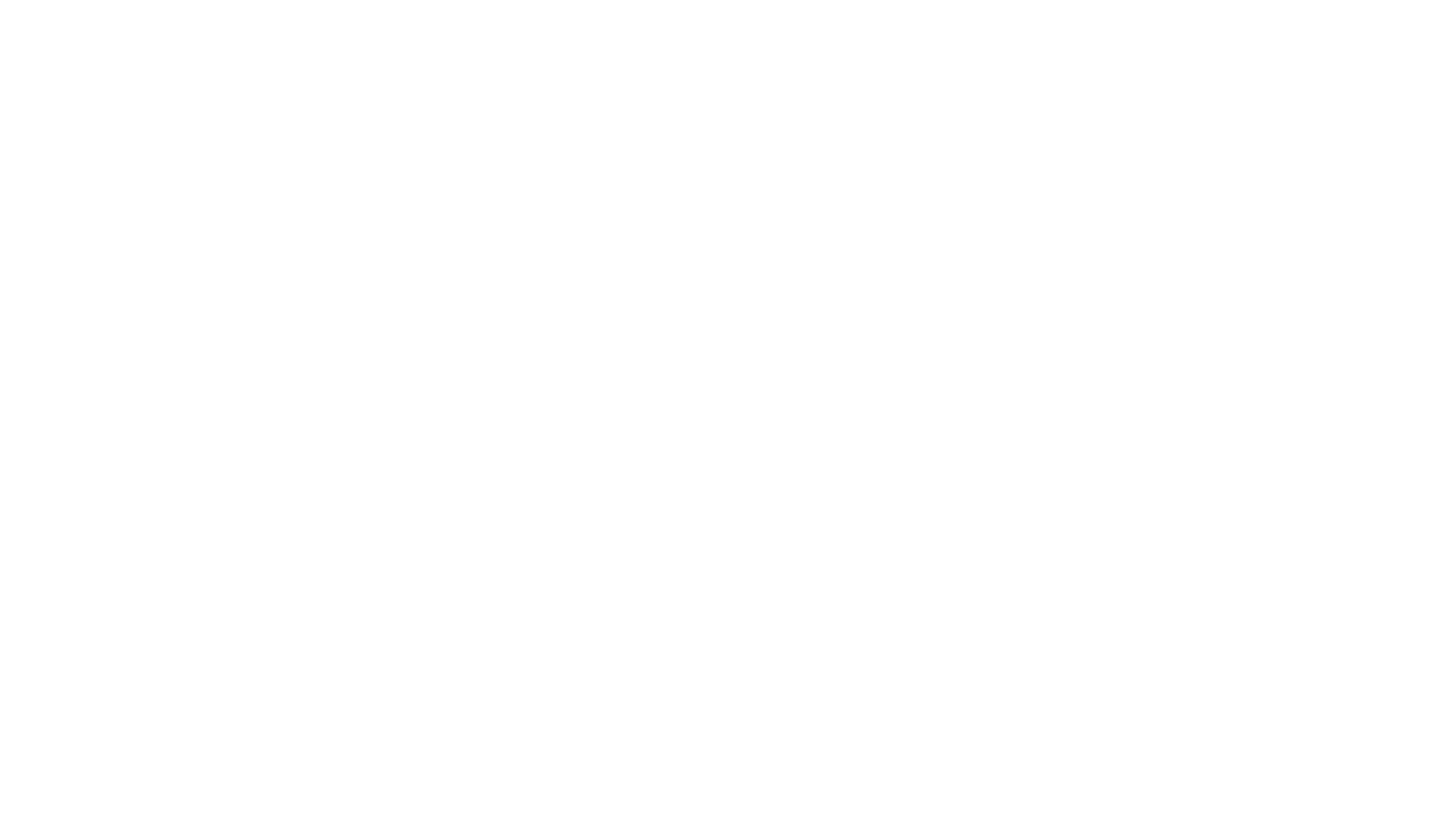 Beginning your essay
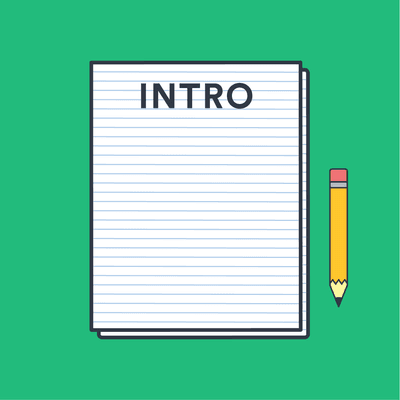 TASK: 
Why is the introduction to an essay important?

You can add your ideas to the chatbox OR put your digital hand up and chat to me!
The role of the introduction
‘From the beginning, Pip’s struggles for gentility are overshadowed by a sense of his own criminality.’ To what extent is Great Expectations a novel about the interlinking of crime and respectability? 
Great Expectations is a novel set in Victorian era. We follow main character Pip on his journey through life and discoveries true values in life. His journey, however, is not a simple one. He comes to money but loses much more. He is good sympathetic character but sometimes he struggles to recognise what’s important in life.
Is this a good introduction?
Keep your focus…
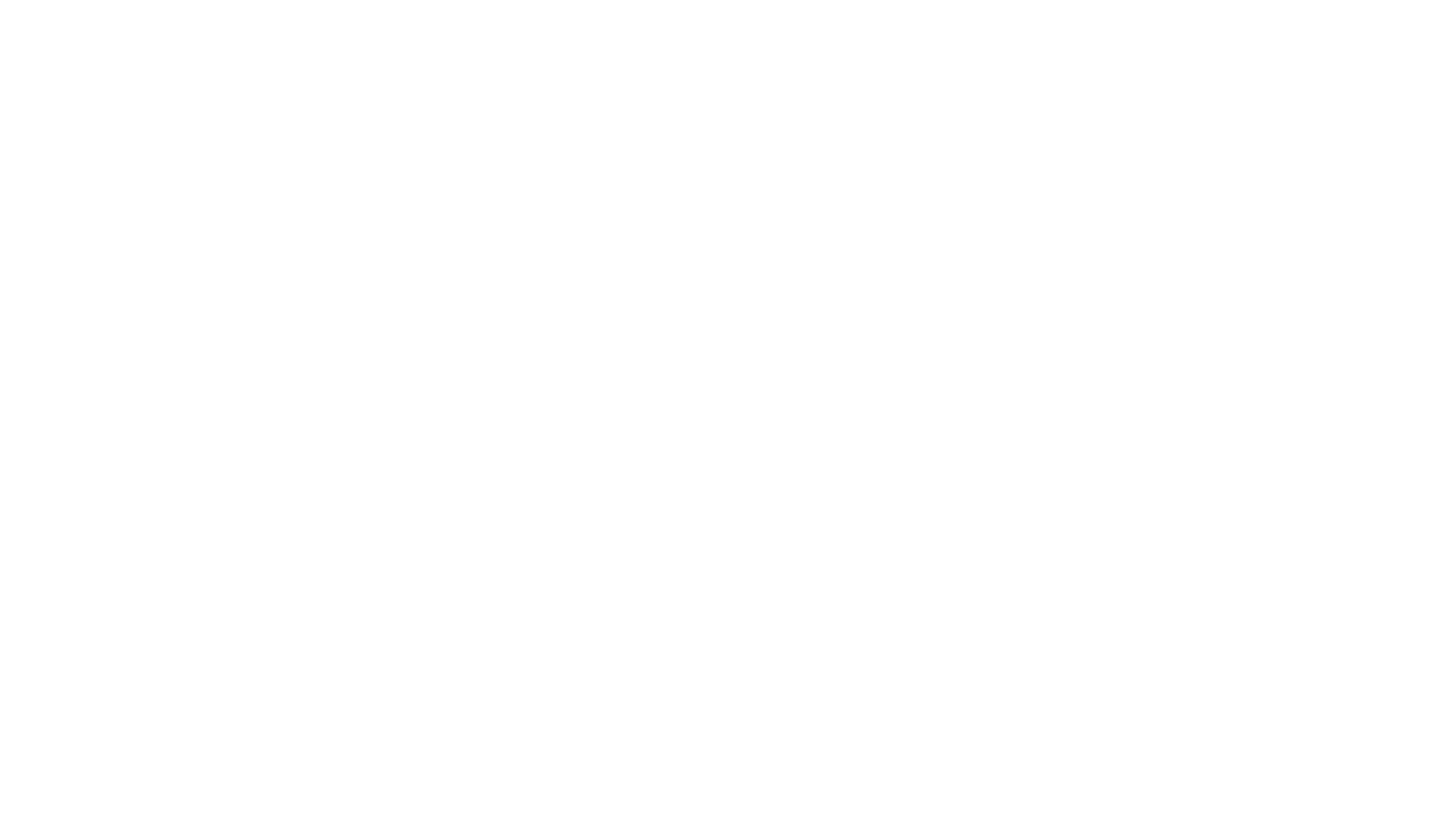 Ending the essay
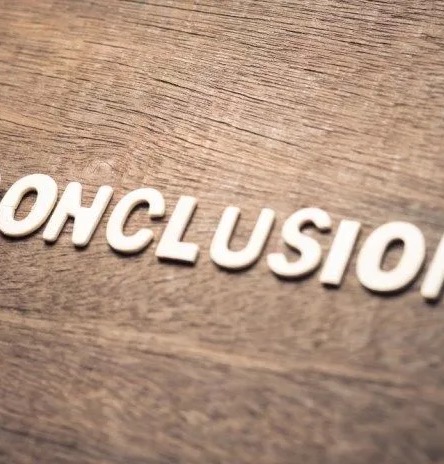 TASK: 
Why is the conclusion to an essay important?


You can add your ideas to the chatbox OR put your digital hand up and chat to me!
The role of the conclusion
Is this a good conclusion?
Using close reference to the first three chapters of the novel, discuss how Dickens develops suspense at the beginning of Great Expectations
This essay has shown that through language, characters and setting, Dickens has provided enough suspense that effectively develops the characters and the themes with a view to what’s expected next.
Don’t forget the peripherals!
And remember…
Thank you!
Centre for Open LearningThe University of EdinburghPaterson’s LandHolyrood RoadEdinburgh EH8 8AQE: Anya.Clayworth@ed.ac.uk W: https://www.ed.ac.uk/lifelong-learning  Facebook: https://www.facebook.com/UoEShortCourses Instagram: https://www.instagram.com/UoEShortCourses/
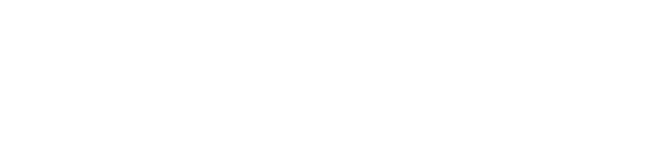